Intelligent Practice
Silent 
Teacher
Narration
Your Turn
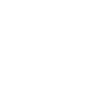 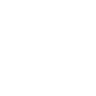 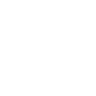 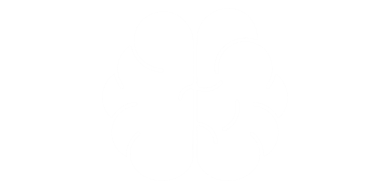 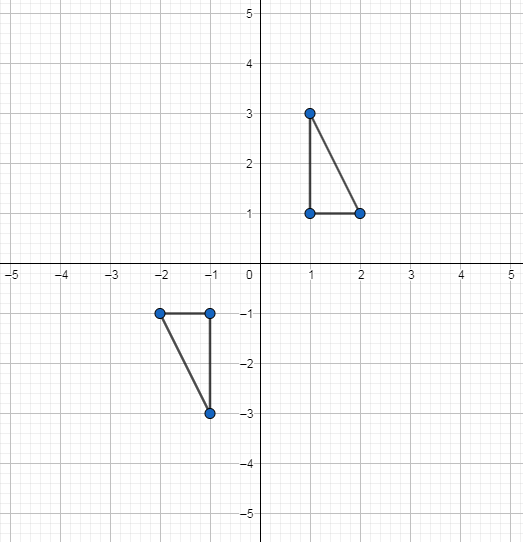 Practice
Worked Example
Your turn
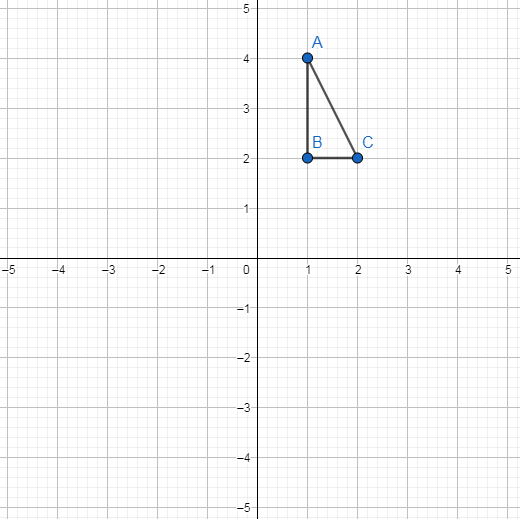 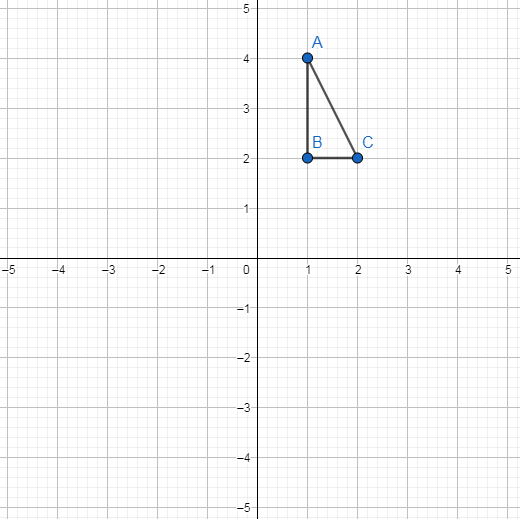 Rotate triangle ABC 180⁰ anticlockwise about (0,0)
Rotate triangle ABC 180⁰ clockwise about (0,0)
[Speaker Notes: What do the students notice about these two examples?
Amend your copy by crossing out clockwise/anticlockwise.]
1)
3)
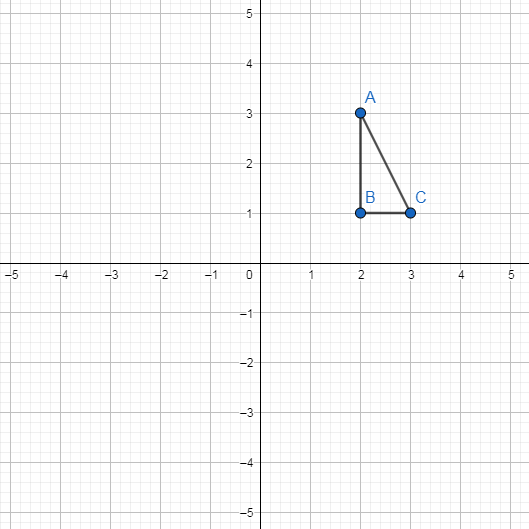 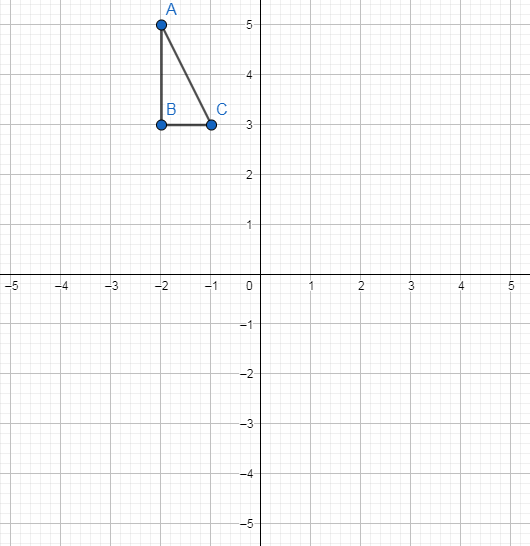 Rotate triangle ABC 180⁰ about (0,0)
Rotate triangle ABC 180⁰ about (0,0)
2)
4)
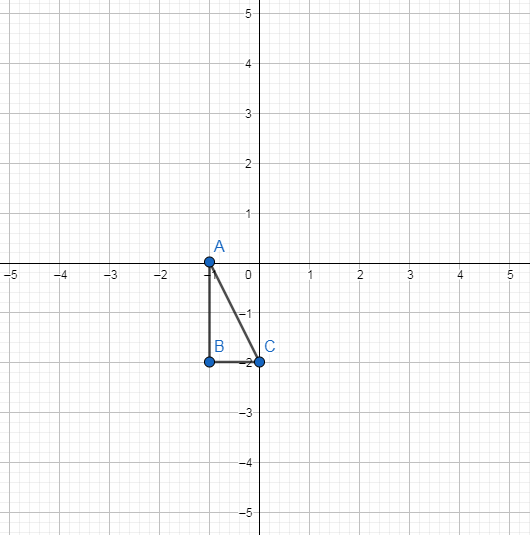 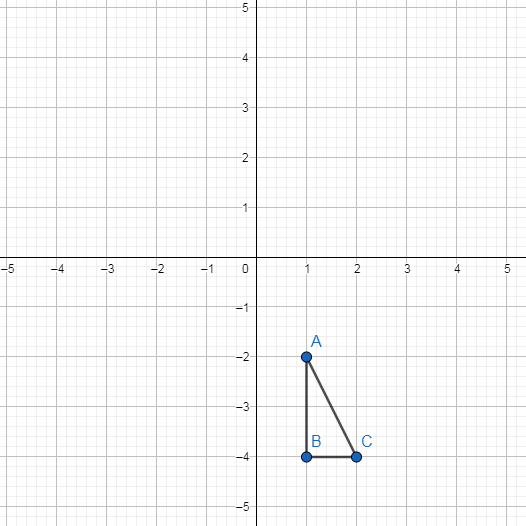 Rotate triangle ABC 180⁰ about (0,0)
Rotate triangle ABC 180⁰ about (0,0)
1)
3)
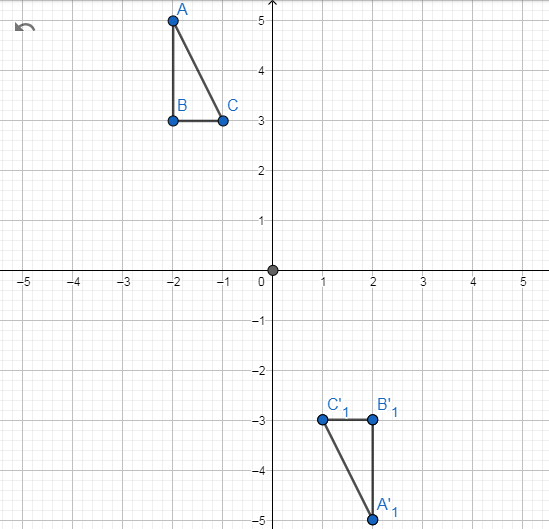 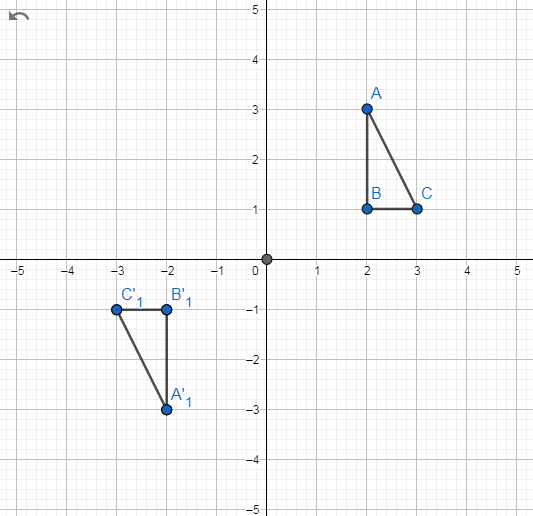 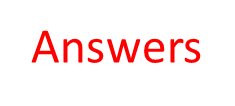 Rotate triangle ABC 180⁰ about (0,0)
Rotate triangle ABC 180⁰ about (0,0)
2)
4)
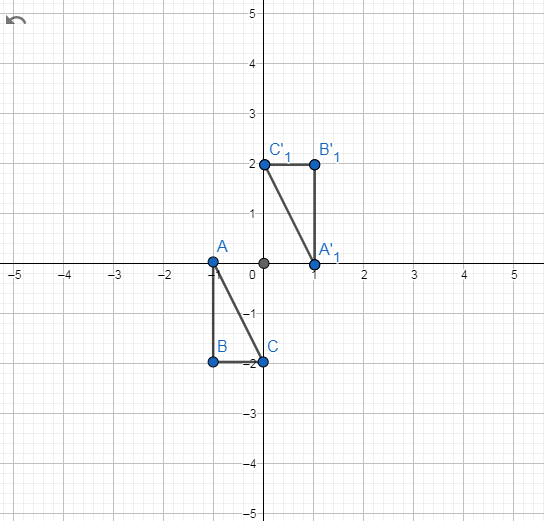 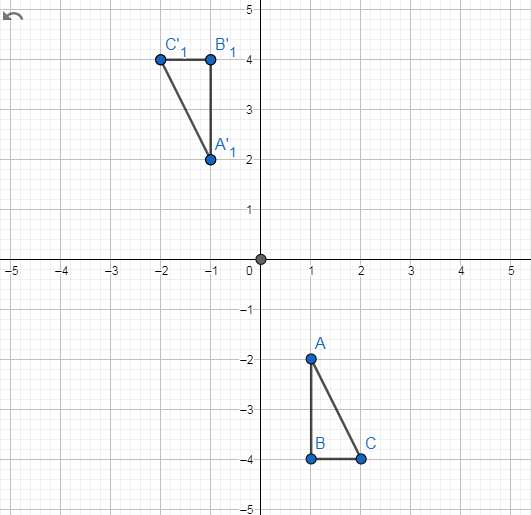 Rotate triangle ABC 180⁰ about (0,0)
Rotate triangle ABC 180⁰ about (0,0)